Conditions that may impact milk supply
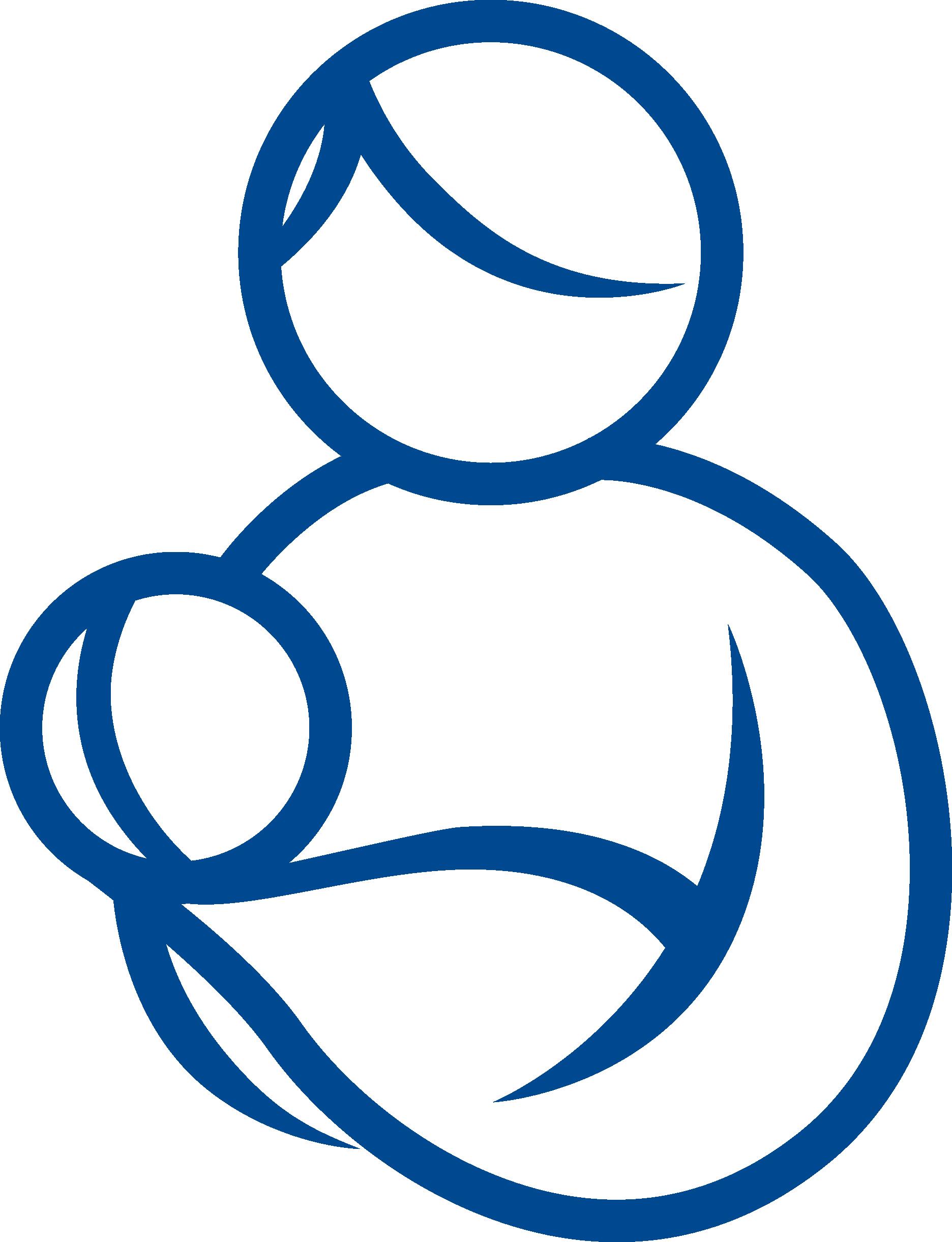 Breastfeeding Curriculum, updated 2021

This curriculum tool is free to use within educational settings. Please credit the AAP Breastfeeding Curriculum without altering the content.
Conditions that may impact milk supply
Select the potential impact of each of these conditions on the milk supply.
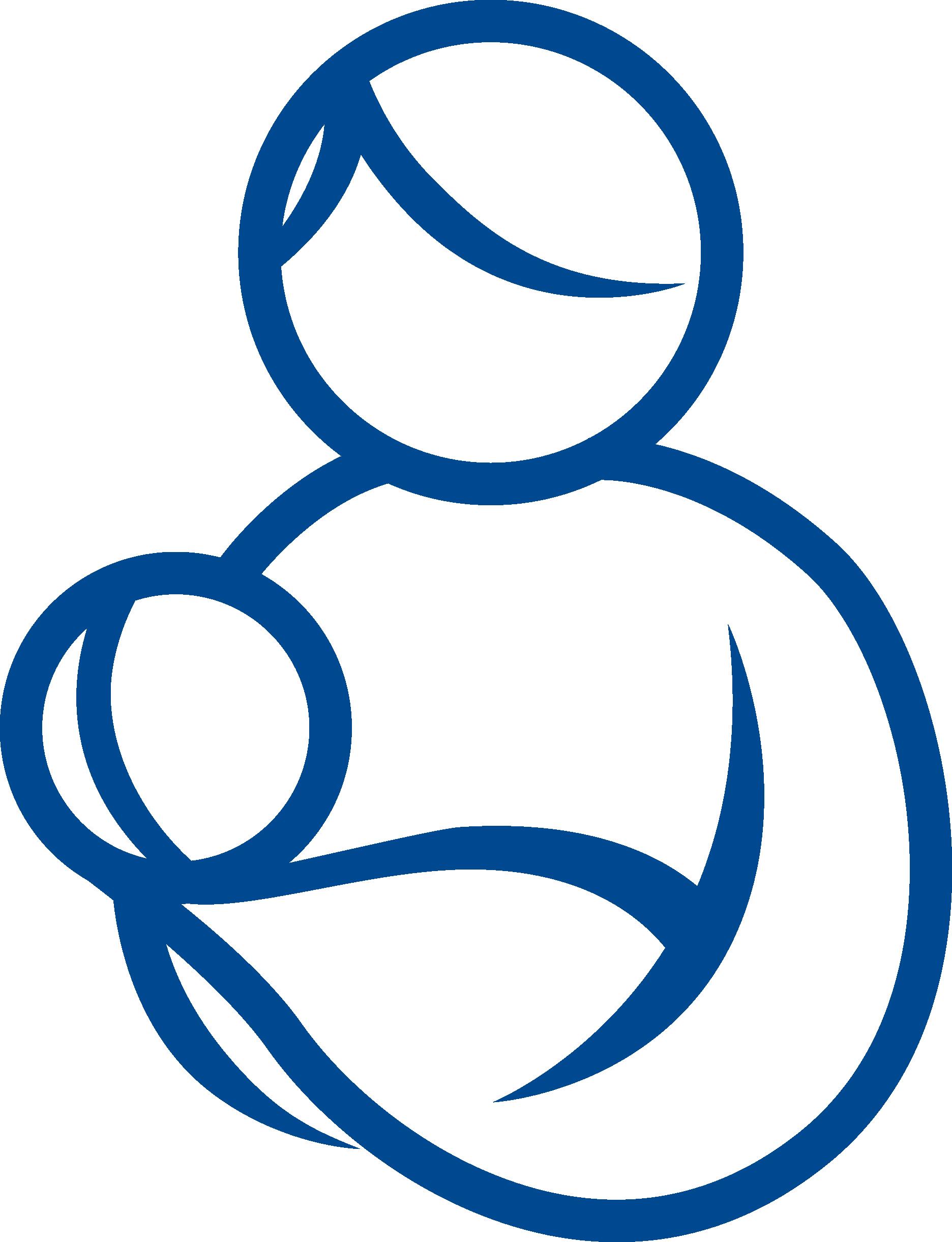 Source: Breastfeeding Handbook for Physicians, 2nd Edition (2013) American Academy of Pediatrics and American College of Obstetricians and Gynecologists Edited by Richard J. Schanler, Nancy F. Krebs and Sharon B. Mass
Breastfeeding Curriculum
[Speaker Notes: Certain factors noted during a maternal physical exam should be noted as having the potential to impact milk supply. This activity is designed to have learners think about the likelihood of certain factors having an adverse impact]
Conditions that may impact milk supply-ANSWERS
Select the potential impact of each of these conditions on the milk supply.
Note: Nipple piercing jewelry should be removed before each breastfeeding session
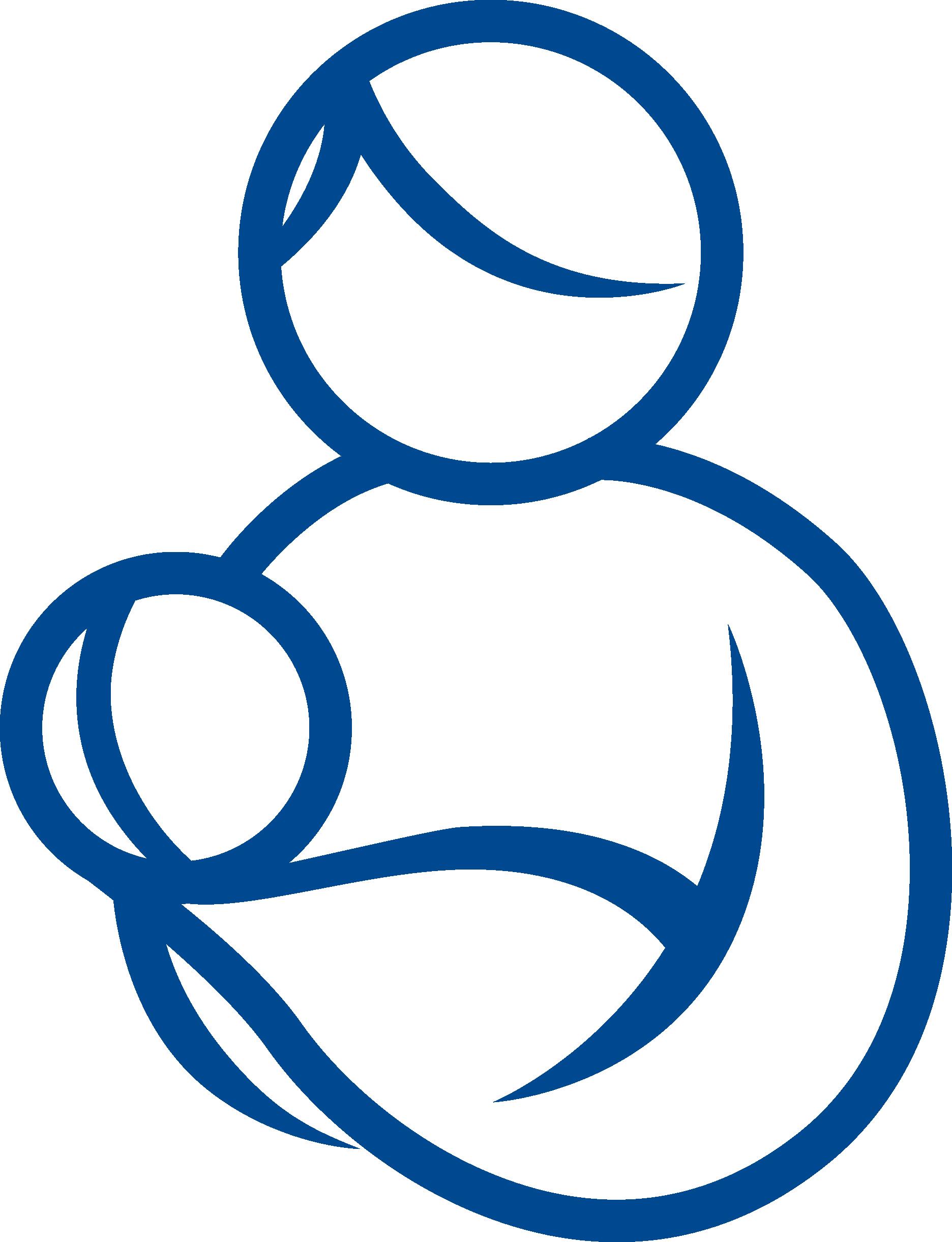 Source: Breastfeeding Handbook for Physicians, 2nd Edition (2013) American Academy of Pediatrics and American College of Obstetricians and Gynecologists Edited by Richard J. Schanler, Nancy F. Krebs and Sharon B. Mass
Bhurosy T, Niu Z, Heckman CJ. Breastfeeding is Possible: A Systematic Review on the Feasibility and Challenges of Breastfeeding Among Breast Cancer Survivors of Reproductive Age. Ann Surg Oncol. 2021 Jul;28(7):3723-3735. PMID: 32915334
Breastfeeding Curriculum
[Speaker Notes: Factors with a significant chance of adversely affecting milk supply include:
Hypoplastic or tubular breasts  - due to insufficient glandular development
Breast REduction mammoplasty (especially if nipples are circumscribed) - due to potential interruption of ducts and nerves

Factors with a possible or low chance of adversely impacting supply:
Augmentation mammoplasty - excessively large implants can impinge on the capacity of the breast to enlarge or restrict blood flow; augmentation may also have been performed for underdeveloped or asymmetric breasts (see above)
Lumpectomy - if significant nerves or ducts have been severed or removed; if involve peri-areolar incisions
Trauma or burns - depending on the degree of direct injury
Radiation therapy may lead to insufficient lactation on the affected side

A history of pierced nipples has not been associated with breastfeeding difficulty (though nipple devices should be removed before feeding to avoid risk of infant choking]
Acknowledgement Slide
This slide deck was supported by the Centers for Disease Control and Prevention of the U.S. Department of Health and Human Services (HHS) as part of a financial assistance award totaling $200,000 with 100 percent funded by CDC/HHS. The contents are those of the author(s) and do not necessarily represent the official views of, nor an endorsement, by American Academy of Pediatrics, CDC/HHS, or the U.S. Government.
Thank you to the Project Advisory Committee members:
Joan Meek, MD, MS, RD, FAAP, FABM, IBCLC
Julie Ware, MD, MPH, FAAP, IBCLC
Lori Feldman-Winter, MD, MPH, FAAP
Tara Williams, MD, FAAP, FABM
Julie Wood, MD, FAAFP
Lauren Hanley, MD, IBCLC, FACOG
Sharon Mass, MD, FACOG
Michal Young, MD, FAAP
Sahira Long, MD, IBCLC, FAAP, FABM
Jason Jackson, DO, FACOP
Amelia Psmythe Seger
Kelly McGlothen-Bell, PhD, RN, IBCLC
Jennifer Nelson, MD, MPH, FAAP, DipABLM
Susan Rothenberg, MD, IBCLC, FACOG, FABM
Judith Flores, MD
Sara Oberhelman, MD, CLC, FAAFP
Caitlin Weber MD, MS, IBCLC, FAAFP
Leslie Cortes, MD
Kelsey Sullivan, MD
Emily Fishman, MD, MSCI
Melissa Hardy, MD
Mau Assad, MD
Ariana Rudnick, MD
Whitney Lieb, MD
Thank you to the Project Advisory Committee organizations:
American Academy of Pediatrics (AAP), Lead Organization
Academy of Breastfeeding Medicine (ABM)
American Academy of Family Physicians (AAFP)
American College of Obstetricians and Gynecologists (ACOG)
American College of Osteopathic Pediatricians (ACOP)
Association of Women’s Health, Obstetric and Neonatal Nurses (AWHONN)
National Hispanic Medical Association (NHMA)
National Medical Association(NMA)
Reaching Our Sisters Everywhere (ROSE)
United States Breastfeeding Committee (USBC)
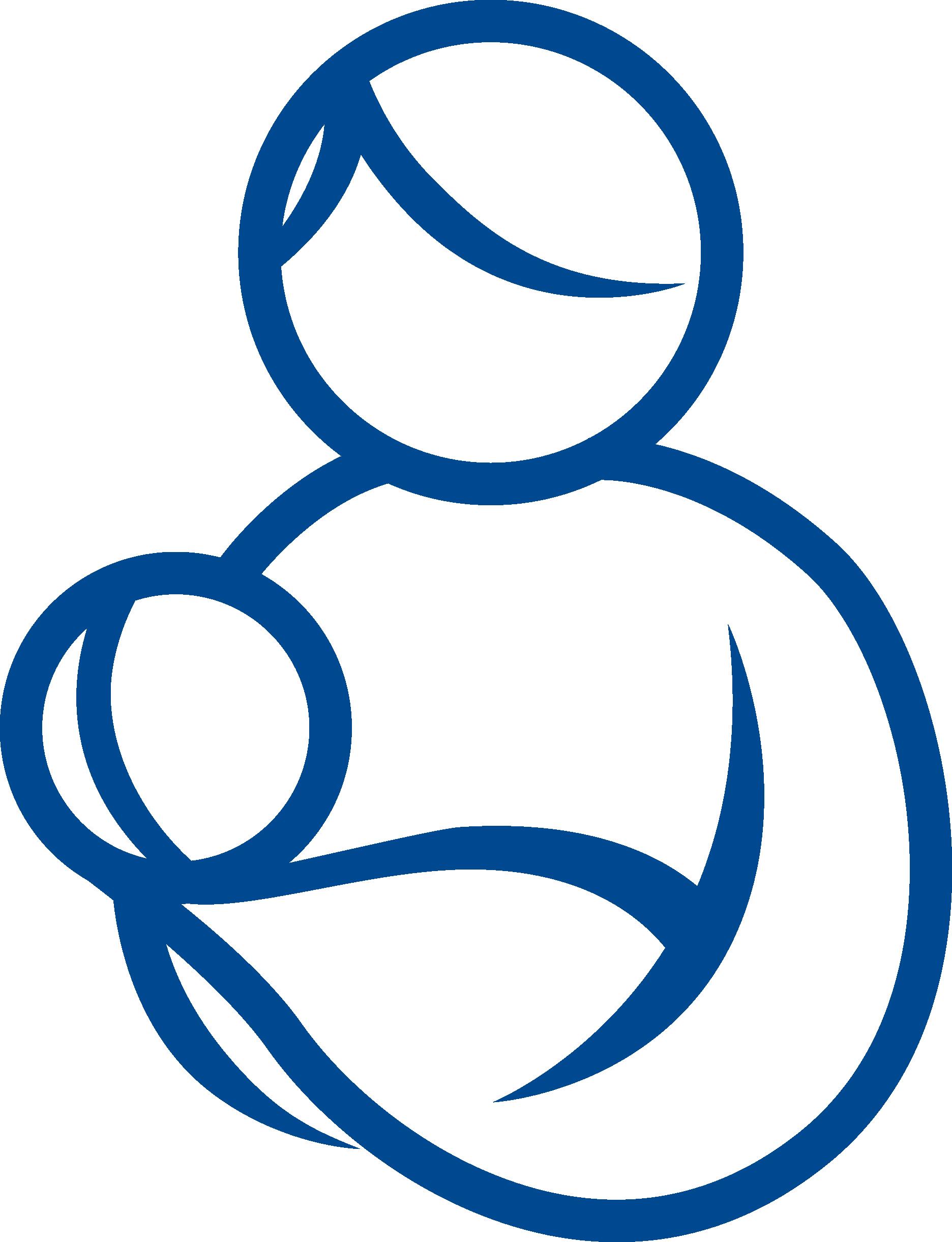 Thank you to the many expert reviewers of these curriculum resources!
Contact lactation@aap.org to request PowerPoint version. Please note: altered content must be approved by AAP.
Breastfeeding Curriculum